La nueva escuela
http://directivos.minedu.gob.pe/
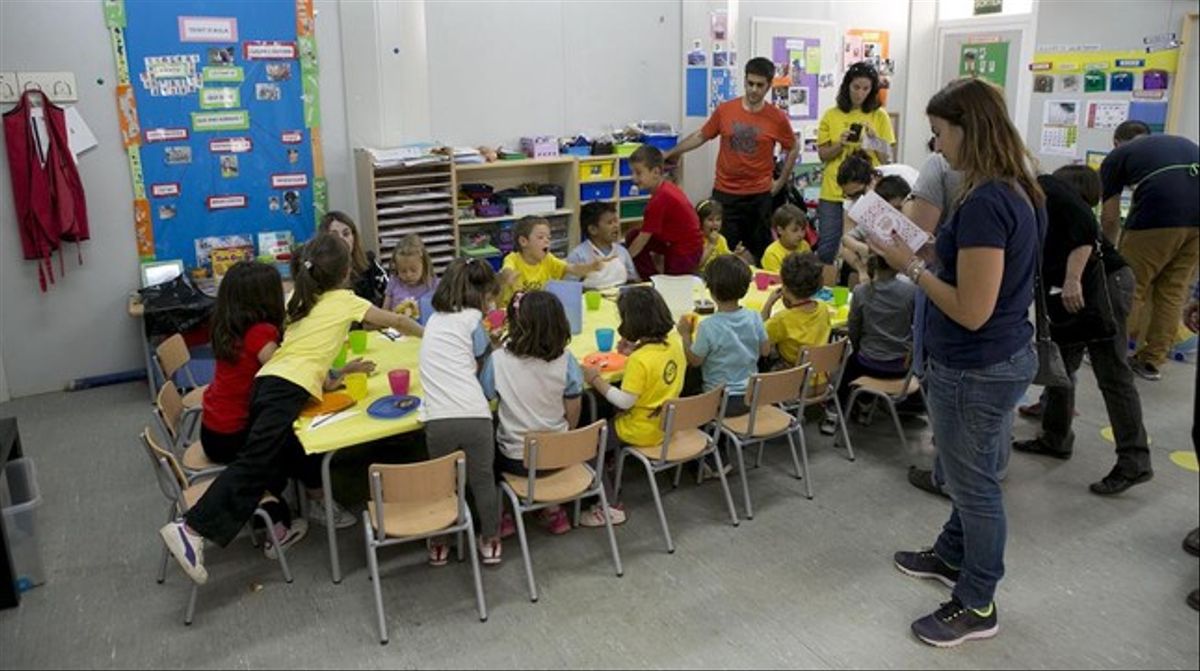 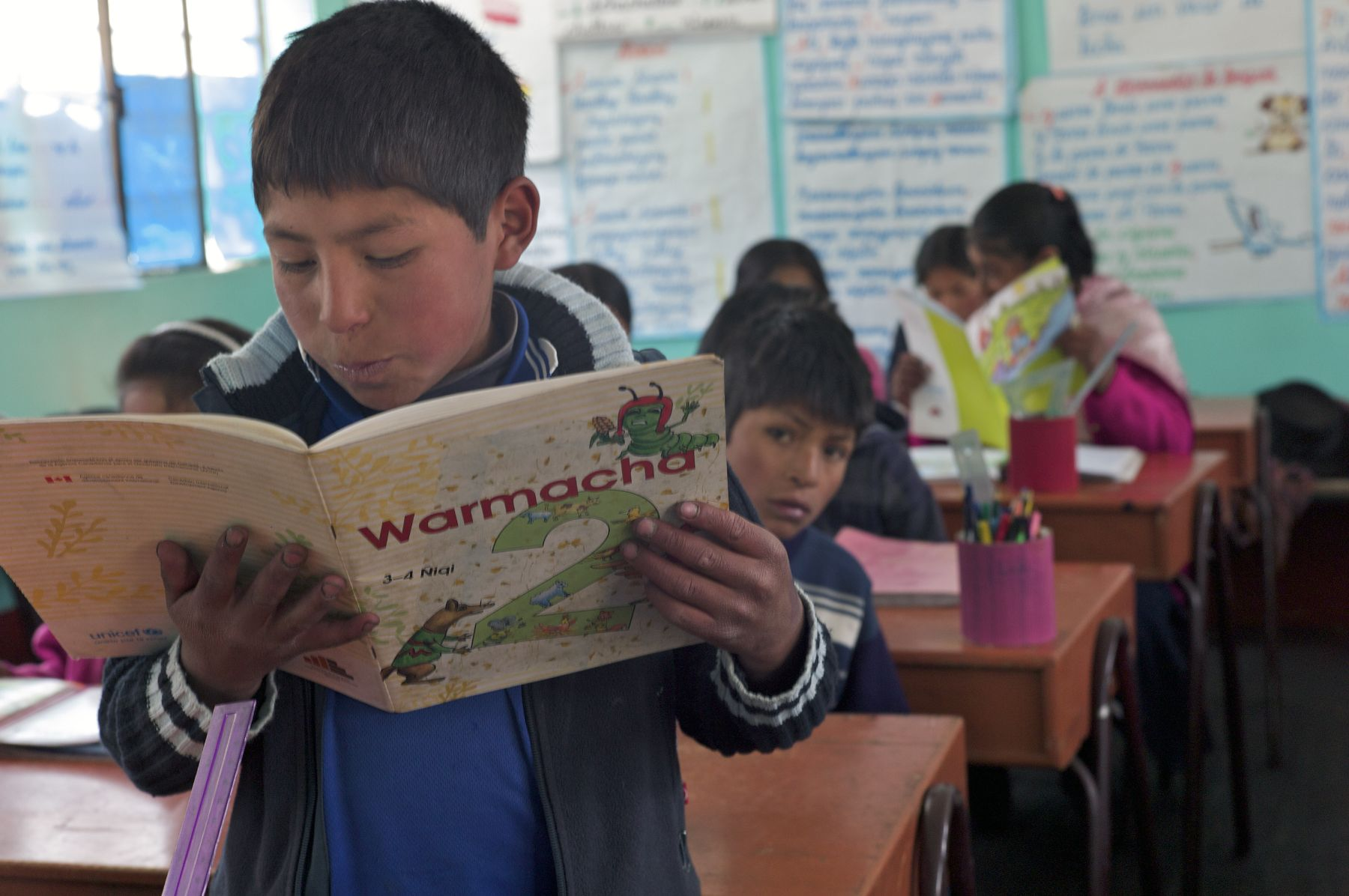 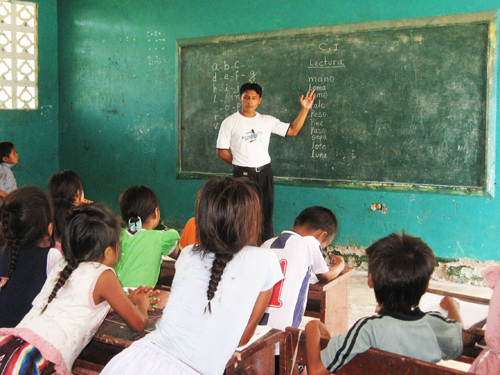 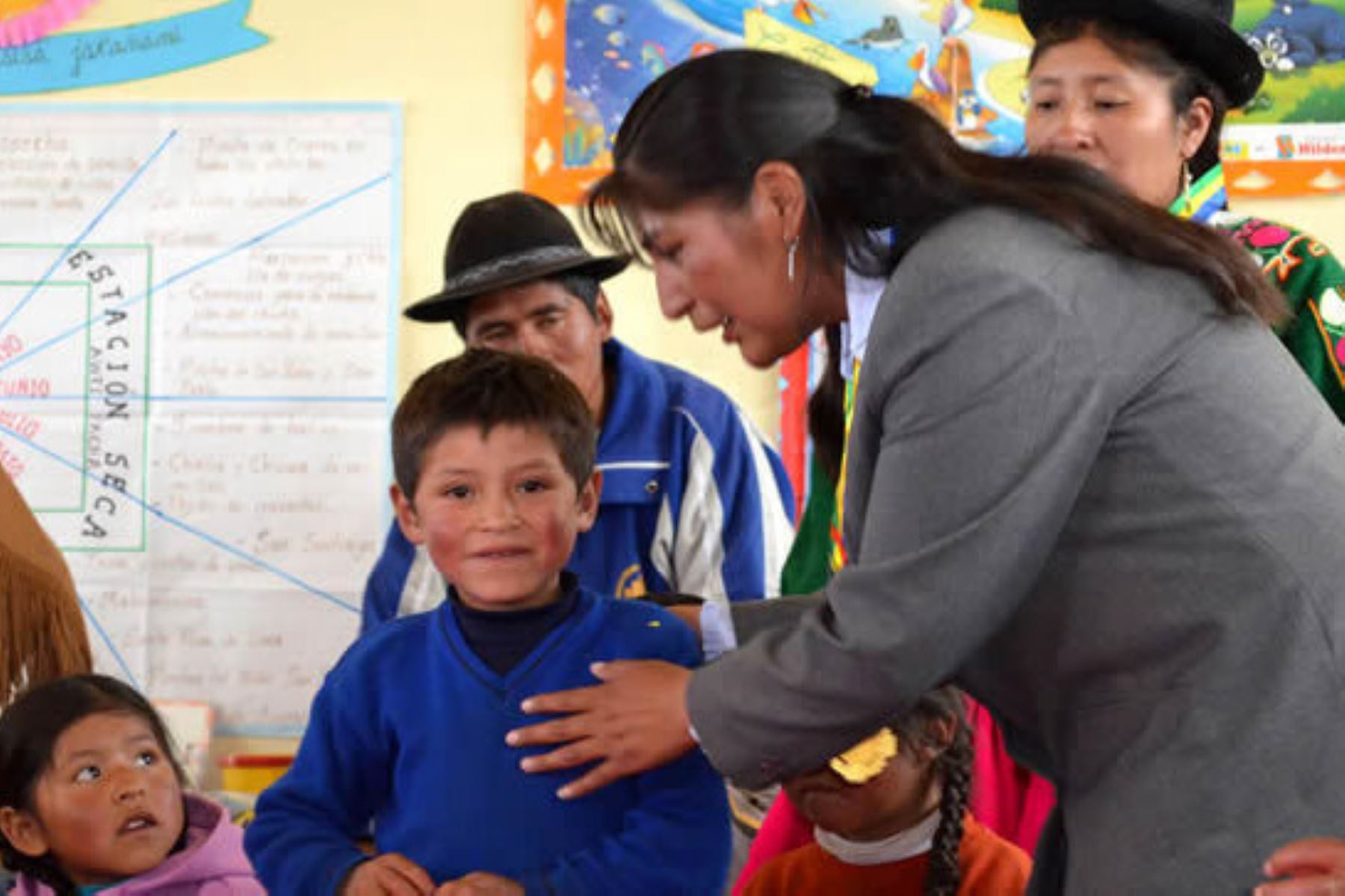 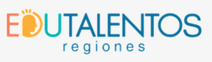 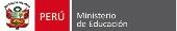 Nuevo modelo de gestión escolar
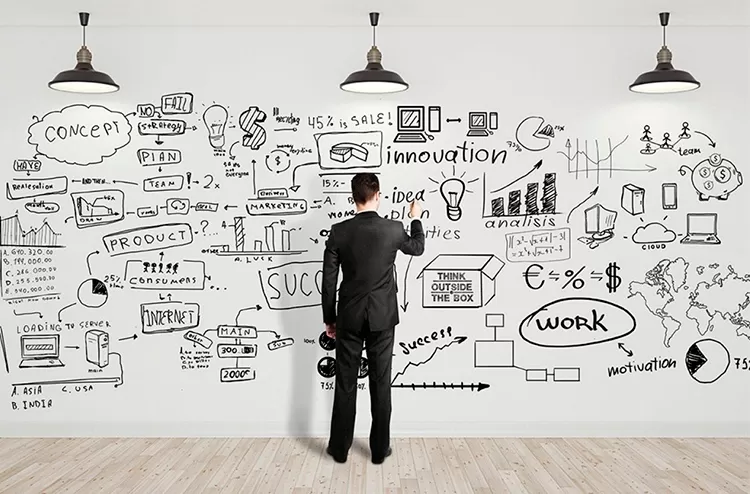 Dimensión estratégica
Dimensión administrativa
Dimensión 
comunitaria
Dimensión 
pedagógica
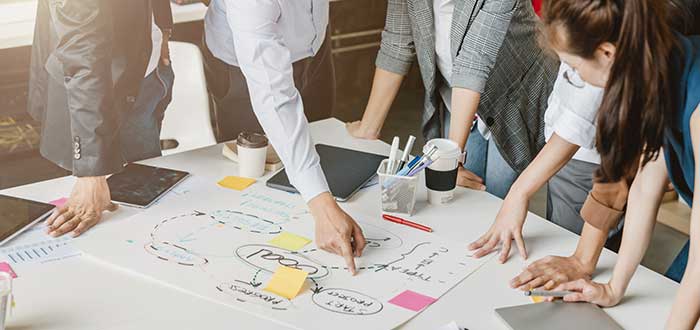 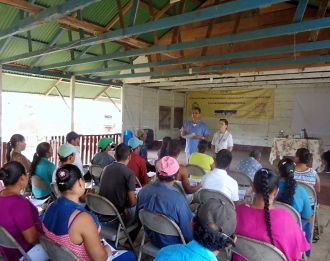 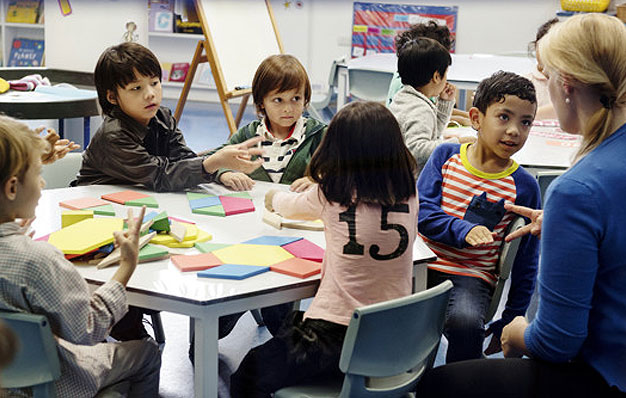 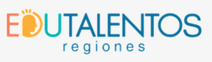 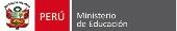 Nuevo modelo de gestión escolar
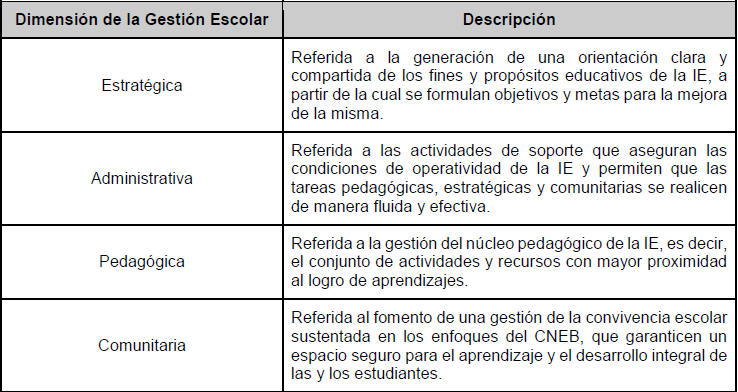 *Las II.EE. con 10 o menos docentes pueden encargar las funciones a un responsable.
DIMENSIÓN ESTRATÉGICA
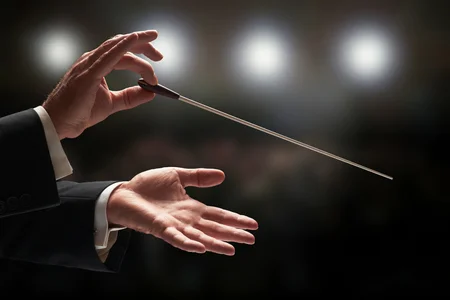 El director ejerce liderazgo en la IE como máxima autoridad y se vale de los IIGG para definir los lineamientos de la IIEE
Instrumentos de gestión en una IIEE
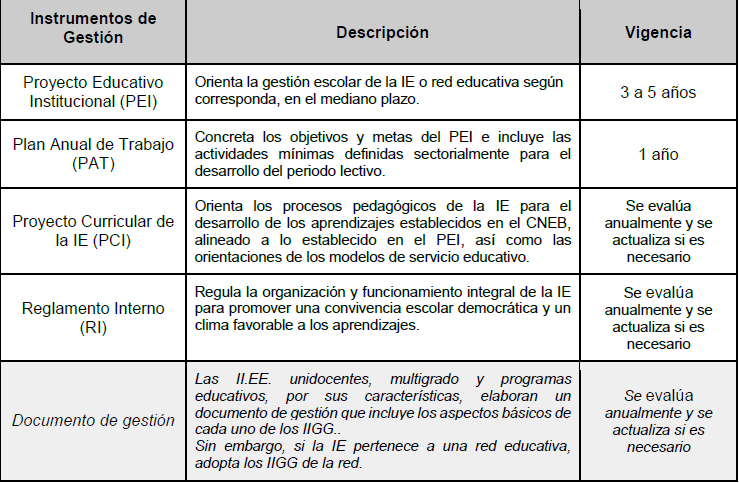 Estructura del PEI
A. Datos generales de la IE
B. Identidad de la IE
Identidad, visión, misión y valores
C. Propuesta pedagógica
D. Propuesta de Gestión
E. Diagnóstico de la IE
Condiciones de funcionamiento, del entorno y de los resultados de la gestión.
F. Objetivos y metas de la IE
Objetivos institucionales
Metas referidas a resultados
Metas anuales referidas a resultados
Metas anuales referidas a las condiciones 
G. Anexos 
http://directivos.minedu.gob.pe/
Estructura propuesta del PAT
Datos generales de la IE
Aspectos organizativos:
Comités de gestión y otros.
C.  Aspectos operativos 
Modalidades, turnos y horarios establecidos según niveles. 
Organización de las aulas, los grupos y los recreos. 
 Fecha del inicio de clases semipresenciales, presenciales o a distancia. 
Número de estudiantes programados por cada modalidad (semipresenciales, presenciales o a distancia). 
Listado de docentes según la modalidad de servicio educativo (presencial, semipresencial o no presencial), tomando en cuenta su condición de grupo de riesgo. 
Responsables de implementar el plan (nombres, cargos y funciones). 
D. Programación anual de actividades: Incluir actividades, plazos y responsables.
* Considerar además actividades  para su difusión, ejecución, monitoreo que es responsabilidad de la directora/el director, o quien haga sus veces, quien recibirá apoyo de los comités de gestión conformados en la I. E.
Esquema sugerido del RI
1. Identidad y organización de la IE
1.1 Misión y visión institucional
1.1 Órganos que componen la IE y organigrama
2. Normas de Convivencia de la IE
3. Derechos y responsabilidades de los integrantes de la comunidad educativa
Estudiantes, Docentes, Personal administrativo, Directivos y de las Familias.
4. Responsabilidades de la IE a nivel institucional
Matrícula, Evaluación de los estudiantes y Asistencia
5. Mecanismos de atención a la comunidad educativa
5.1 Atención a familias
5.2 Mecanismos de resolución de conflictos:
5.3 Derivación de casos a instituciones aliadas
5.4 Mecanismos de asistencia ante necesidades y urgencias de los estudiantes
Se sugiere el siguiente esquema para el PCI: 
Datos informativos 
Visión, misión y valores de la institución educativa.
 Se debe expresar un ENUNCIADO INTEGRADOR, un lema o una declaración sugestiva y coherente con su ideario.
 Priorización y caracterización de la demanda educativa  Analizar y describir la problemática relevante y las oportunidades del contexto, a partir de lo cual se genera la demanda educativa (necesidades e intereses de aprendizaje.  Determinar enfoques transversales a partir del diagnóstico institucional, los Lineamientos Regionales y el CN. 
Objetivos del PCI: El equipo de docentes de la I.E. debe retomar como insumo los objetivos del PEI que se relacionan con la propuesta pedagógica. Tomar en cuenta, además, los objetivos del nivel educativo (estándares del nivel) 
Intencionalidades pedagógicas que se desea lograr en la institución educativa.
 Plan de Estudios de la institución educativa.
 Programas Curriculares Diversificados por área y grado  Fundamentación del área.  Cartel de competencias, Capacidades, estándares y desempeños diversificados.
 Lineamientos Generales: metodológicos, de evaluación y tutoría.
Compromisos de Gestión Escolar
Compromisos Asociados a Resultados
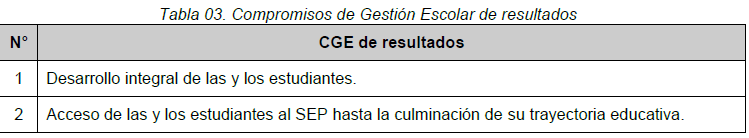 Compromisos de Gestión Escolar asociados a las prácticas y condiciones de funcionamiento
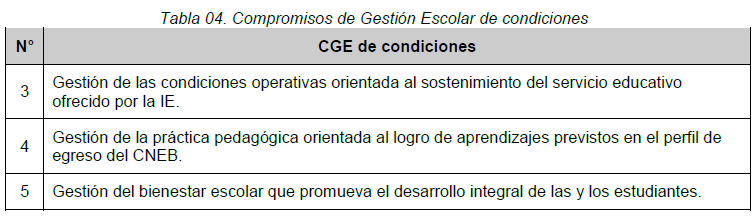 Compromisos / Indicadores de seguimiento
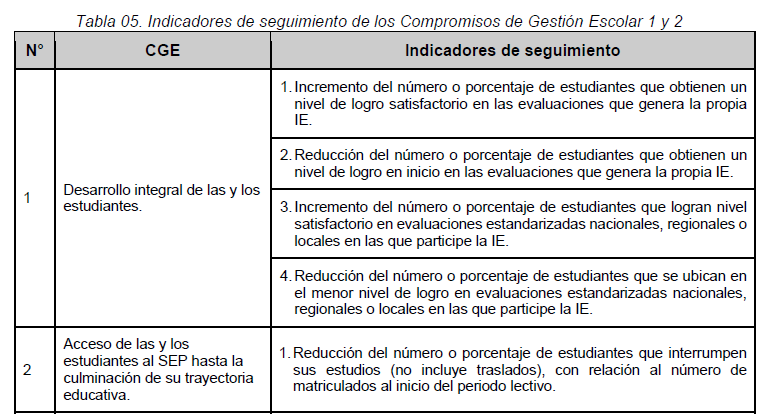 Comités de Gestión Escolar
Además se articula a los comités intersectoriales: